Русские народные инструменты
Презентацию подготовила 
учитель музыки МБОУ СОШ №9
Савинова Надежда Анатольевна
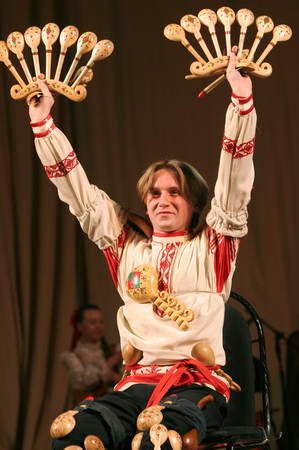 ЛОЖКИ
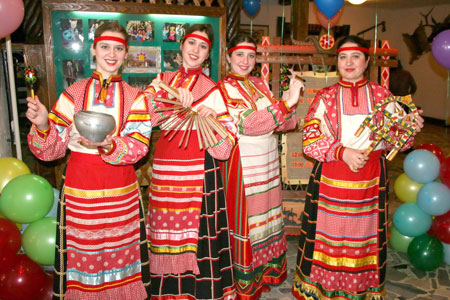 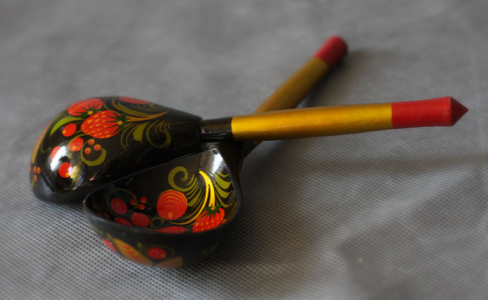 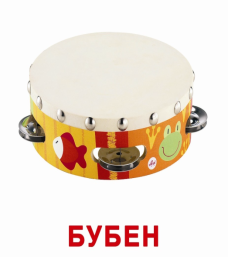 БУБЕН
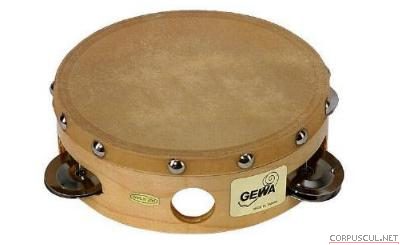 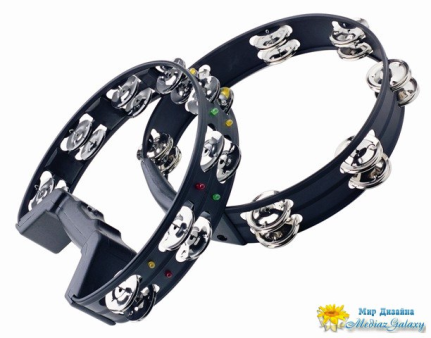 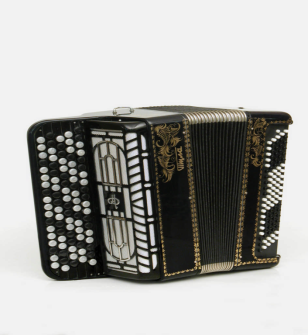 БАЯН
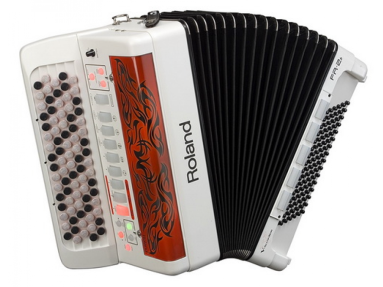 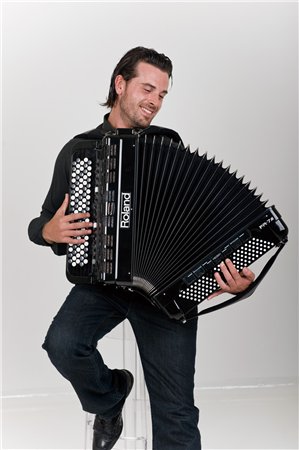 БАЛАЛАЙКА
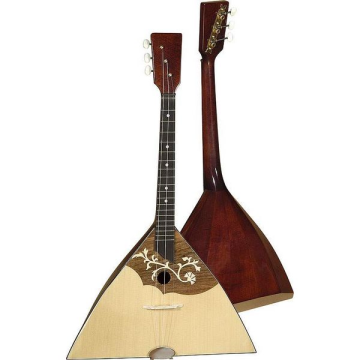 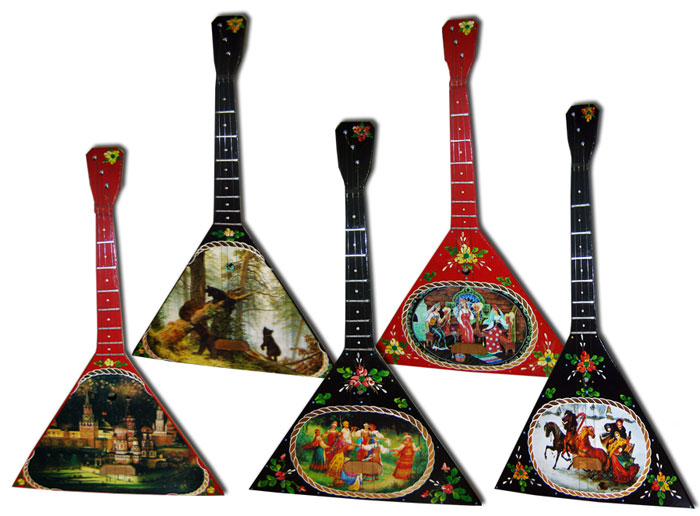